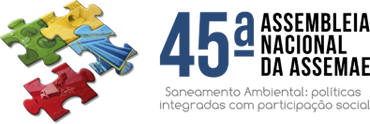 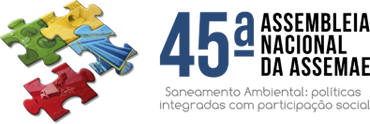 SANEAMENTO AMBIENTAL E A CONSTRUÇÃO DO SISTEMA  NACIONAL DE DESENVOLVIMENTO URBANO
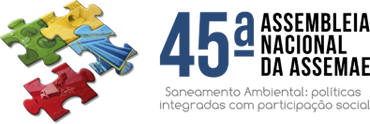 1) Importância do Sistema Nacional de Desenvolvimento Urbano
- O Sistema Nacional de Desenvolvimento Urbano (SNDU) é instrumento estratégico que visa criar condições para que União, estados e municípios atuem de forma integrada a fim de qualificar a vida nas cidades, rompendo com o crescimento urbano desorganizado  - Estabelece uma ação coordenada das distintas esferas administrativas, mediante a integração das políticas urbanas de habitação, saneamento, mobilidade, saúde, lazer, trabalho, de modo a evitar a fragmentação da gestão pública - A implantação do SNDU, portanto é de absoluta necessidade para a reforma urbana no país e para qualificação das cidades, 40% das quais sofrem enorme carência de serviços urbanos básicos
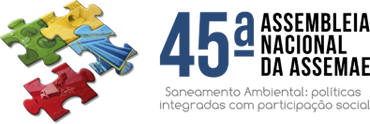 2) Estratégia para construção do SNDU
- A institucionalização do Conselho das Cidades, em 2004, e a realização de quatro Conferências das Cidades (2003 a 2010) já constituíram o início da construção da Política Nacional de Desenvolvimento Urbano- Adotar a política urbana como uma política estratégica para o país- Estabelecer diretrizes e princípios nacionais que sejam compartilhados por todos os níveis de governo, e divisão de competências e responsabilidades entre os entes federados
- Criar canais de participação e controle social- Destinar recursos públicos partilhados a fim de garantir o financiamento da política urbana- Alterar o estatuto do Conselho das Cidades de modo a torná-lo uma instância participativa permanente
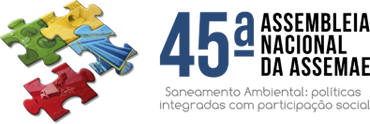 3) EIXOS ESTRUTURADORES
I - Participação e controle social no SNDU, que deverão ser exercidos:a) no âmbito federal, pelo Conselho Nacional das Cidades [– como órgão colegiado consultivo e deliberativo sobre a política nacional do desenvolvimento urbano –] e pela Conferência Nacional das Cidades;b) no âmbito dos estados, por órgãos colegiados consultivos e deliberativos, [tais como conselhos estaduais das cidades vinculados à política urbana,] e pelas Conferências Estaduais das Cidades;c) no âmbito do Distrito Federal, por órgãos colegiados consultivos e deliberativos, [tais como o conselho distrital das cidades vinculados à política urbana,] e pela Conferência Distrital das Cidades;d) no âmbito dos municípios, por órgãos colegiados consultivos e deliberativos, [tais como conselhos municipais das cidades, de desenvolvimento urbano, de política urbana, bem como fóruns das cidades vinculados à política urbana,] e pelas Conferências Municipais das Cidades
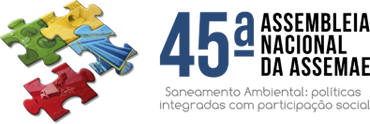 3) EIXOS ESTRUTURADORES
II - Fundo Nacional de Desenvolvimento Urbano (FNDU)- Ao Ministério das Cidades coube a responsabilidade de elaborar e encaminhar à Presidência da República proposta de criação do Fundo Nacional de Desenvolvimento Urbano (FNDU) como instrumento institucional de caráter financeiro- Sua finalidade é dar suporte às ações e formas de cooperação entre União, Distrito Federal, estados e municípios para atender aos objetivos da Política Nacional de Desenvolvimento Urbano- É composto por rubricas específicas para as áreas de habitação de interesse social, saneamento ambiental de interesse social, acessibilidade urbana, mobilidade e transporte de interesse social, e programas urbanos estratégicos
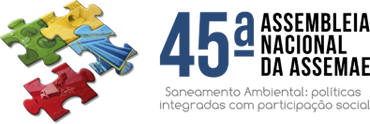 3) EIXOS ESTRUTURADORES
III -Instrumentos e políticas de integração intersetorial e territorial- Há necessidade de uma atuação cooperada entre União, Distrito Federal, estados e municípios, voltada à promoção das políticas nacional, regionais e locais de desenvolvimento urbano- O Ministério das Cidades deve contar com os seguintes instrumentos e políticas de integração intersetorial e territorial:a) plano nacional e planos regionais e setoriais urbanos de ordenação do território e de desenvolvimento econômico e social;b) planos plurianuais, leis de diretrizes orçamentárias e Orçamento Geral da União;c) Fundo Nacional de Desenvolvimento Urbano;d) Consórcios públicos, com a participação do Ministério das Cidades;e) Sistema Nacional de Informações e de Monitoramento das Políticas Urbanas, como parte do SNDU
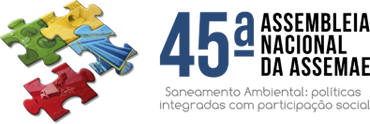 4) Aspectos legais para o desenvolvimento urbano para concretização do SNDU
- O SNDU é um anseio da sociedade civil e reforça uma estratégia de implantação da cultura do planejamento nos 5564 municípios brasileiros- Desde 2003, a sociedade brasileira tem vivido um novo momento para o debate urbano. Houve campanha de esclarecimento sobre a necessidade de elaboração de planos diretores e a articulação destes marcos regulatórios municipais referentes a política habitacional, de mobilidade e de saneamento- Ainda há, contudo, carência de melhor articulação entre estas políticas setoriais e um rebatimento direto deles nos planos diretores municipais e regionais]
CONTINUA
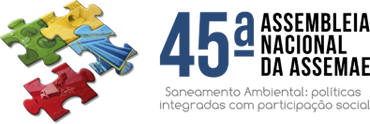 4) Aspectos legais para o desenvolvimento urbano para concretização do SNDU
- No atual cenário institucional brasileiro, estão disponíveis planos e marcos regulatórios setoriais importantes, além de recursos para implantação das diretrizes dos planos e programas. Assim, há necessidade do fortalecimento de práticas urbanas calcadas no debate e no planejamento urbano de médio e longo prazo- Plano Diretor de Saneamento Ambiental/ Saneamento Básico: Decreto 8.211/2014 do Governo Federal ampliou para 31/12/2015  o prazo para que os municípios criem seus planos diretores ou órgãos colegiados de controle social para o setor- A função social da propriedade urbana, a justa distribuição dos bônus da urbanização, a correta distribuição dos recursos para a constituição de espaços urbanos de qualidade, com moradia, transporte, saneamento e infraestrutura urbana para todos, embasada no SNDU, são objetivos a ser almejados
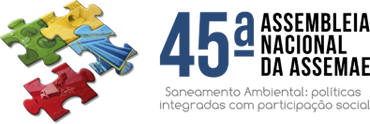 DISCUSSÕES: GESTÃO DO DESENVOLVIMENTO URBANO
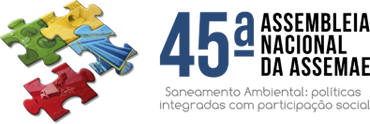 QUESTÕES A ABORDAR:
a)  Estratégias para fortalecimento institucional dos municípios;b)  Programa de assistência técnica (para planejamento e gestão do    desenvolvimento urbano);c)  Estrutura mínima de gestão para desenvolvimento urbano (gestão plena);d)  Papel dos estados.
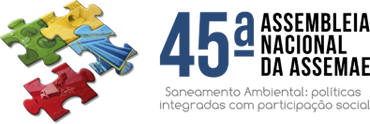 FUNDAMENTOS
1. A gestão do desenvolvimento urbano é de competência dos Municípios e deve estar orientada à correção das distorções do crescimento urbano e de seus efeitos negativos sobre o meio ambiente e sobre a oferta de infraestrutura e serviços urbanos para a população mais pobre. Referência aos incisos IV e V, art 2º do EC
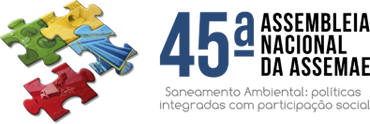 FUNDAMENTOS
2. Para exercer a competência planejar e gerir o desenvolvimento das cidades de que trata o item 1 os municípios devem reunir os seguintes requisitos, intitulados requisitos mínimos para a gestão urbana plena:a) possuir Plano Diretor, independentemente do número de habitantes, aprovado e atualizado nos termos da Lei nº 10.257, de 10 de julho de 2001.b) possuir órgãos colegiados de controle social na área de política urbana constituídos nos termos da lei que institui o SNDU (“Instrumentos de gestão democrática da cidade”); c) possuir órgãos executivos específicos na área de política urbana.O conceito de gestão urbana plena foi adaptado da proposta do PL 3057 (Projeto de “lei de responsabilidade territorial”), revisão da lei de parcelamento do solo (Lei nº 6766)
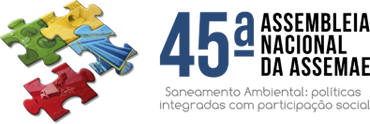 FUNDAMENTOS
3. Na ausência dos itens anteriores, considera-se cumpridos os requisitos mínimos de gestão urbana plena para o município que integrar regiões metropolitanas ou aglomerações urbanas instituídas por Estados que possuam gestão plena nos termos da Lei nº 13.089, de 12 de janeiro de 2015.Estatuto da Metrópole, Art 2º, inciso III:“III - gestão plena: condição de região metropolitana ou de aglomeração urbana que possui:a) formalização e delimitação mediante lei complementar estadual;b) estrutura de governança interfederativa própria, nos termos do art. 8o desta Lei; ec) plano de desenvolvimento urbano integrado aprovado mediante lei estadual;”.
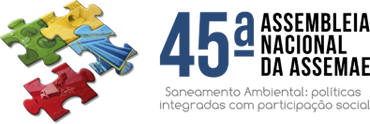 FUNDAMENTOS
SOBRE O APOIO À GESTÃO URBANA PLENA NOS MUNICÍPIOS4. União e Estados deverão desenvolver iniciativas de apoio à instituição dos requisitos mínimos de gestão urbana plena nos Municípios da seguinte forma:	a) Admite-se o apoio direto da União para municípios com mais de 100 mil habitantes ou municípios integrantes de regiões metropolitanas ou aglomerações urbanas instituídas nos termos da Lei nº 13.089, de 12 de janeiro de 2015.b) O apoio da União para os demais municípios se dará de forma indireta, através dos Estados.
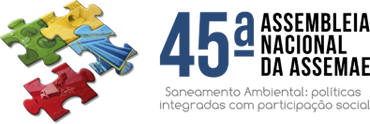 FUNDAMENTOS
5.  Em suas ações inclusas na política nacional de desenvolvimento urbano, a União apoiará as iniciativas dos Estados e dos Municípios voltadas à instituição dos requisitos mínimos de gestão urbana plena, observados as diretrizes e os objetivos do plano plurianual, as metas e as prioridades fixadas pelas leis de diretrizes orçamentárias e o limite das disponibilidades propiciadas pelas leis orçamentárias anuais, da seguinte forma:a)  Admite-se o apoio da União para a elaboração e a revisão do plano diretor nos termos da Lei nº 10.257, de 10 de julho de 2001, bem como para a elaboração e revisão de planos de desenvolvimento urbano integrado nos termos da nos termos da Lei nº 13.089, de 12 de janeiro de 2015.b)  Serão estabelecidos em regulamento requisitos mínimos para o apoio da União à elaboração e revisão de planos diretores municipais.
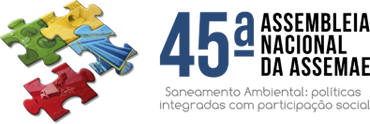 FUNDAMENTOS
6. A aplicação de recursos do Governo Federal para o desenvolvimento urbano em municípios que não possuam gestão urbana plena depende da adesão ao Programa Nacional de Fortalecimento Institucional das Cidades.
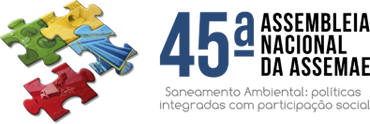 FUNDAMENTOS
SOBRE O PROGRAMA NACIONAL DE FORTALECIMENTOINSTITUCIONAL DAS CIDADES7. Fica instituído o Programa Nacional de Fortalecimento Institucional das Cidades, com a finalidade de:         I – desenvolver ações continuadas de assistência técnica a Estados e Municípios para promoção da gestão urbana plena nas cidades (ver itens 4 e 5) e para o desenvolvimento de programas, ações e projetos de desenvolvimento urbano;         II – desenvolver ações de educação e capacitação em temas relacionados à promoção do desenvolvimento urbano nas cidades e à implementação do Estatuto das Cidades;        III –  apoiar a pesquisa, a inovação e a produção de conhecimento nas áreas de desenvolvimento urbano e gestão de cidades;
CONTINUA
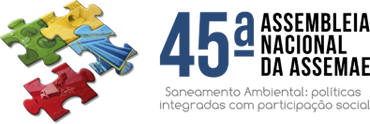 FUNDAMENTOS
IV – apoiar a formação e mobilização de agentes sociais para gestão participativa das cidades;        V –  promover a utilização de instrumentos de planejamento urbano, gestão territorial e manejo do uso do solo urbano, em consonância com os instrumentos do Estatuto da Cidade;        VI – Promover o uso de novas tecnologias e ferramentas voltadas para:a) Controle social e transparência de ações de desenvolvimento urbano; eb) Registro e monitoramento do uso e  da ocupação do solo pelos municípios;        VII – administrar e disponibilizar as informações do Sistema Nacional de Informação e Indicadores das Cidades; (propõe-se que o SNDU crie um Sistema nacional de indicadores e informação para monitoramento e controle das ações – o tema deverá ser desenvolvido e discutido com detalhes posteriormente)
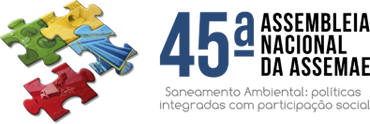 FUNDAMENTOS
8. As ações do Programa Nacional de Fortalecimento Institucional das Cidades serão orientadas pelas diretrizes:a) instituídas no Art. 2º da lei nº. 10.257/2001 – Estatuto das Cidadesb) das políticas setoriais de habitação, saneamento, mobilidade urbana, transporte e trânsito.
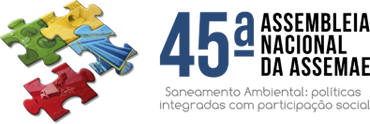 FUNDAMENTOS
9. O Programa Nacional de Fortalecimento Institucional das Cidades será implementado através dos seguintes mecanismos:        I - Fundo Nacional de Desenvolvimento Urbano (FNDU) – tema a ser discutido com detalhes posteriormente (composição, fontes, gestão e etc)        II - Fundos Estaduais e Municipais de Desenvolvimento UrbanoAvaliar como o Programa será operacionalizado: pode ser, por exemplo, um programa de financiamento no estilo PMAT  - Programa de Modernização da Administração Tributária e da Gestão dos Setores Sociais Básicos (financiado com recursos onerosos e operado através de bancos de fomento através de regras definidas pelo governo federal) ou uma ação de custeio com recursos não onerosos operada pelo próprio governo federal.
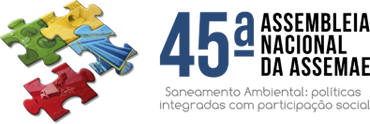 FUNDAMENTOS
10. As ações, projetos e atividades que utilização recursos do Programa Nacional de Fortalecimento Institucional das Cidades deverão atender as prioridades e objetivos definidos do Plano Nacional de Desenvolvimento Urbano - Planurb
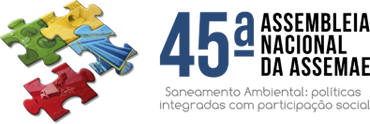 FUNDAMENTOS
11.  Cabe ao Ministério das Cidades planejar, coordenar e supervisionar o Programa Nacional de Fortalecimento Institucional das Cidades.